মোট ডেবিট
মোট ক্রেডিট
সবাইকে স্বাগতম
মালিকানা স্বত্ব
সম্পদ
দায়
ব্যয়
আয়
পরিচিতি
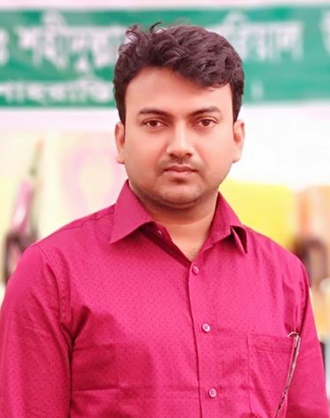 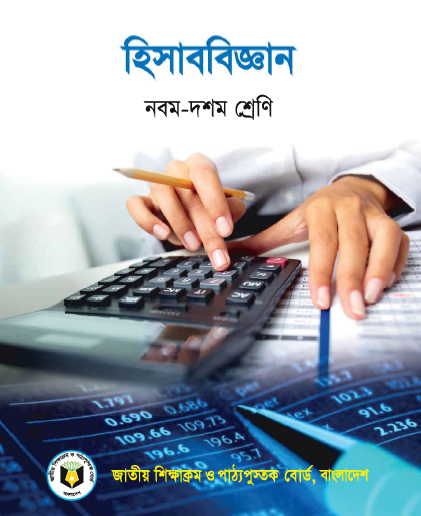 হিসাববিজ্ঞান
নবম-দশম শ্রেণি
নবম অধ্যায় 
(রেওয়ামিল)
 সময়: ৫০ মিনিট
তারিখ: 2৭/০৪/২০২০
মোঃ মামুনুর রশীদ
সহকারী শিক্ষক
দেবকরা মারগুবা ডঃ শহীদুল্লাহ মেমোরিয়াল উচ্চ বিদ্যালয়
শাহরাস্তি, চাঁদপুর।
মোবাইল: 01726 126141
E-mail: mamundmdsmhs@gmail.com
2
রেওয়ামিল অশুদ্ধ হলে আমাদের করণীয় কী?
রেওয়ামিল শুদ্ধ করা
অশুদ্ধ রেওয়ামিল শুদ্ধ করার উপায়
আজকের পাঠ
শিখনফল
এই পাঠ শেষে শিক্ষার্থীরা …
অশুদ্ধ রেওয়ামিল শুদ্ধ করতে পারবে; 
অনিশ্চিত হিসাব কী তা ব্যাখ্যা করতে পারবে।
উপায়-১
রেওয়ামিলের উভয় দিকের যোগফল ঠিক আছে কিনা পরীক্ষা করা।
উপায়-২
খতিয়ানের প্রতিটি হিসাবের জের রেওয়ামিলে তোলা হয়েছে কিনা পরীক্ষা করা।
উপায়-৩
হিসাবের ডেবিট উদ্বৃত্তগুলো রেওয়ামিলের ডেবিট দিকে এবং ক্রেডিট উদ্বৃত্তগুলো যথাক্রমে রেওয়ামিলের ক্রেডিট দিকে লেখা হয়েছে কিনা তা যাচাই করা।
উপায়-৪
খতিয়ানের যে কোন হিসাবের উদ্বৃত্ত রেওয়ামিলে ভুল অঙ্কে ভুল ঘরে তোলা হয়েছে কিনা পরীক্ষা করা।
উপায়-৫
জাবেদা হতে লেনদেনগুলো খতিয়ানের সংশ্লিষ্ট হিসাবে ঠিকমত তোলা হয়েছে কিনা পরীক্ষা করা।
উপায়-৬
রেওয়ামিলের ডেবিট ও ক্রেডিট পার্থক্য রাশিটিকে ২ দ্বারা ভাগ করে অতঃপর নির্ণীত রাশির কোন উদ্বৃত্ত থাকলে তা সঠিক ঘরে আছে কিনা যাচাই করা।
যদি না থাকে তবে বুঝতে হবে ভুল ঘরে লেখার দরুন পার্থক্যটি দ্বিগুণ হয়েছে।
উপায়-৭
পূর্ববর্তী বছরের হিসাবের জেরসমূহ চলতি বছরের খতিয়ানে ঠিকমত তোলা হয়েছে কিনা মিলিয়ে নেওয়া।
সকল প্রচেষ্টা চালানোর পরও যদি ভুল ধরা না পড়ে তাহলে অনিশ্চিত হিসাব খুলে সাময়িকভাবে রেওয়ামিল মিলিয়ে সমাপ্ত করতে হবে।
পরবর্তীতে ভুল সংশোধন করে অনিশ্চিত হিসাব অবশ্যই বন্ধ করতে হবে।
অনিশ্চিত হিসাব কী?
সাধারণত: রেওয়ামিলের দুইপার্শ্ব সমান করার জন্য সাময়িক সময়ের জন্য যে হিসাব খোলা হয় তাকেই অনিশ্চিত হিসাব বলে।
রেওয়ামিলের ডেবিট দিকের যোগফল যদি ক্রেডিট দিকের যোগফল অপেক্ষা বেশি হয় তাহলে ক্রেডিট দিকে অনিশ্চিত হিসাব প্রদর্শন করতে হয়।
আবার, রেওয়ামিলের ক্রেডিট দিকের যোগফল যদি ডেবিট দিকের যোগফল অপেক্ষা বেশি হয় তাহলে ডেবিট দিকে অনিশ্চিত হিসাব প্রদর্শন করতে হয়।
পরবর্তীতে ভুল উদঘাটন হলে সংশোধনী জাবেদার মাধ্যমে ভুল সংশোধন করে অনিশ্চিত হিসাব বন্ধ করতে হয়।
দলগত কাজ
সময়: ১০ মিনিট
রেওয়ামিলের উভয়দিকের যোগফলে গড়মিল দেখা দিলে কীভাবে তা দূরীকরণ করতে হয়- বর্ণনা কর।
[Speaker Notes: ূষিত করে]
মূল্যায়ন
১। অনিশ্চিত হিসাব কেন খুলবো? 
২। রেওয়ামিলের ডেবিট ও ক্রেডিট পার্থক্য রাশিটিকে কত দ্বারা ভাগ করবো? 
৩। কোন জাবেদার মাধ্যমে অনিশ্চিত হিসাব বন্ধ করা হয়? 
৪। অশুদ্ধ রেওয়ামিল শুদ্ধ করার জন্য কয়টি উপায় অবলম্বন করবো?
বাড়ির কাজ
অনিশ্চিত হিসাব খোলার প্রয়োজনীয়তা ব্যাখ্যা কর।
[Speaker Notes: ূষিত করে]
সবাইকে ধন্যবাদ
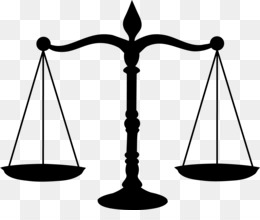